Использование нейропсихологических знаний в работе педагога-психологапедагог-психолог МБОУ СОШ№45САФРОНОВА ЛАРИСА ВИКТОРОВНА8-987-555-46-38
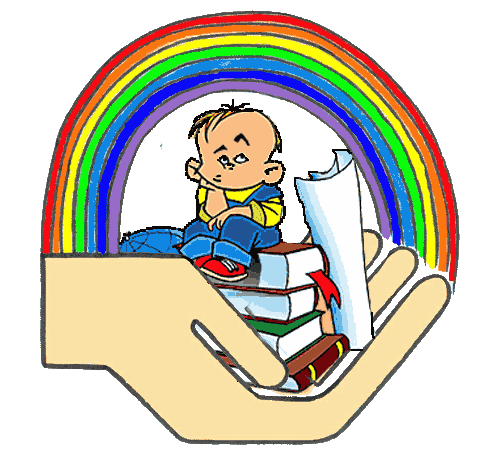 ПРЕДПОСЫЛКИ  ИСПОЛЬЗОВАНИЯ НЕЙРОПСИХОЛОГИЧЕСКИХ И НЕЙРОФИЗИОЛОГИЧЕСКИХ  ЗНАНИЙ В ДЕЯТЕЛЬНОСТИ ОБРАЗОВАТЕЛЬНЫХ УЧРЕЖДЕНИЙ
В последние десятилетия психологи, педагоги, врачи констатируют катастрофическое нарастание в детской популяции целого ряда патофеменов:
- обилие сосудистых и костно-мышечных проблем;
- снижение иммунитета;
- наблюдается рост проявлений агрессивности, токсикомании и иных форм делинквентного поведения;
- масса детей демонстрируют задержки и искажения психоречевого развития, несформированность произвольной саморегуляции, дисграфии, повышенную возбудимость/истощаемость, склонность к неврозо- и психопатоподным явлениям. 
В совокупности это приводит к эмоционально-личностной и когнитивной неготовности ребенка к обучению и адекватной адаптации к социуму.
Специфические расстройства развития школьных навыков (СРРШН)
В современных классификациях (МКБ-10) расстройства школьных навыков обозначаются в качестве специфических расстройств развития, т. е. дизонтогенетических расстройств. Считается, что расстройства возникают из-за нарушения в обработке когнитивной информации в высших отделах головного мозга, что во многом происходит в результате биологической дисфункции. 
Специфические расстройства развития школьных навыков (СРРШН) охватывают группы расстройств, проявляющиеся специфической и значительной недостаточностью в обучении навыкам счета, письма, чтения. Они начинаются в раннем детском возрасте, и являются прямым следствием нарушения биологических процессов созревания центральной нервной системы. По мере взросления симптоматика сглаживается, однако признаки расстройств психического развития сохраняются и во взрослом возрасте.
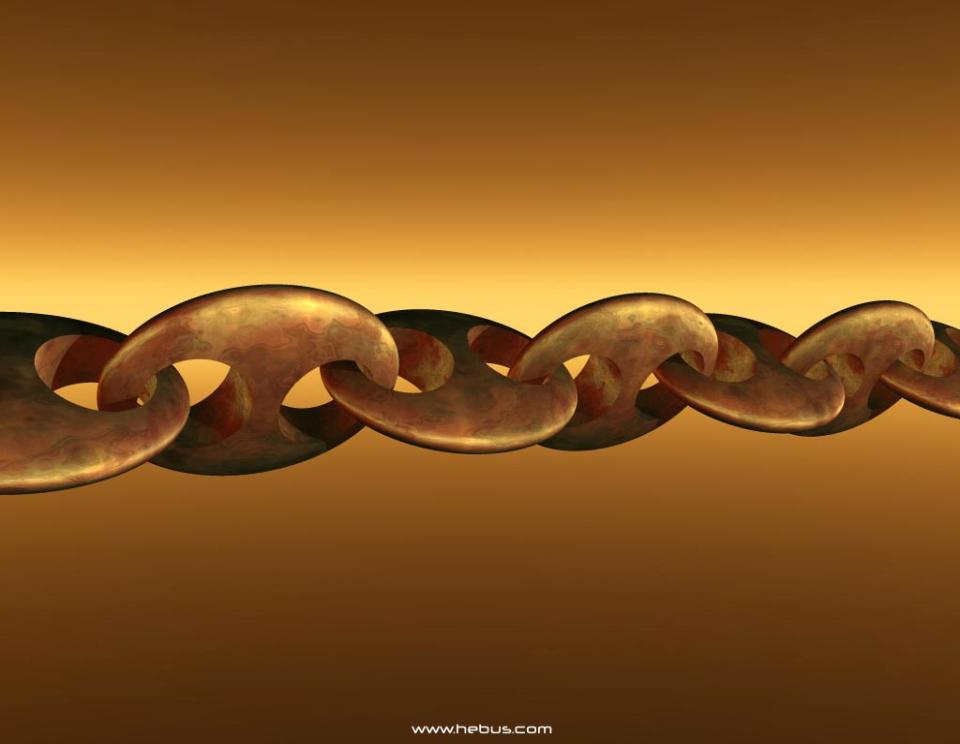 Школьная программа рассчитана на определенный уровень развития функциональных возможностей организма, и ребенок не может начать усваивать знания до тех пор, пока его организм и, в первую очередь, центральная нервная система не будут готовы к этому процессу. 
         Клинические наблюдения и нейропсихологические исследования показывают, что при недоразвитии лобных долей мозга неизменно отмечается нарушение личностных компонентов.
Процесс психического развития младшего школьника должен опираться на гармоничное соответствие между психофизиологическими возможностями ребенка и требованиями, предъявляемыми социальным окружением.
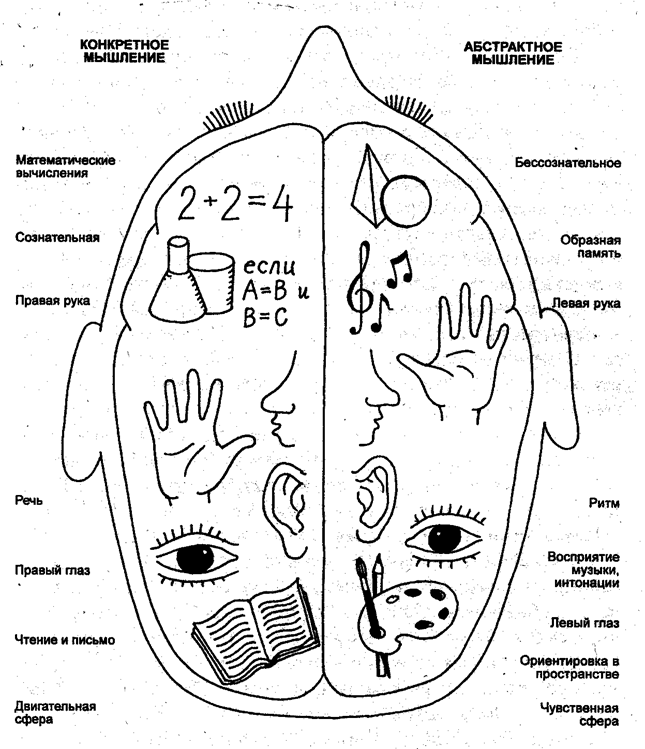 Основы знаний закладываются в младшем школьном возрасте, упущенное в этом возрасте трудно будет восполнить впоследствии. В связи с этим возрастает актуальность прогнозирования и коррекции умственного развития младших школьников.
Учение — это сложная познавательная деятельность, которая осуществляется при взаимодействии различных мозговых структур.
Психические процессы не являются содержанием мозга, но являются его функцией. 
Своевременность образования и полноценность функциональных систем являются психофизиологической основой высших психических функций, психических форм деятельности и успешности обучения ребенка.
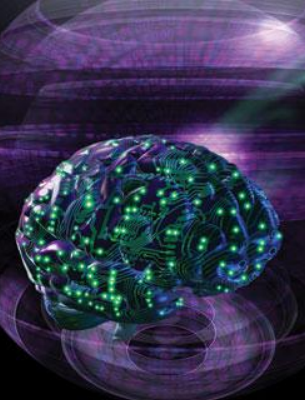 Развитие структур и систем мозга строго подчинено базисным нейробиологическим закономерностям, актуализирующимся в конкретных социальных условиях. 
Формирование психики ребенка непосредственно связано с темпами роста и созревания его головного мозга. 
Частичное отклонение или нарушение в этом процессе приводит к осложнениям в психическом развитии.
Схема этапов развития коры больших полушарий в постнатальный период
Развитие логического мышления в значительной мере идет стихийно, поэтому большинство учащихся, даже старших классов, не овладевают начальными приемами логического мышления, а этим приемам необходимо начинать учить с начальной школы. 
В основе несформированности мышления лежат факторы, соотносимые с функциональной незрелостью определенных структур мозга: передних отделов ГМ (3-й блок мозга по А.Р.Лурии), задних гностических отделов (2-ой блок по А.Р. Лурии).
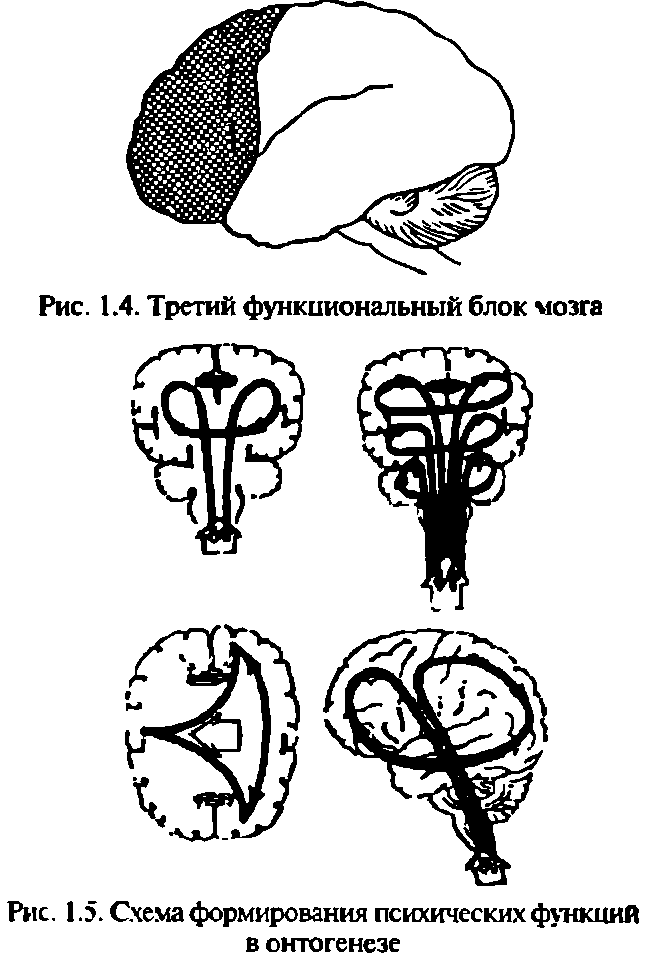 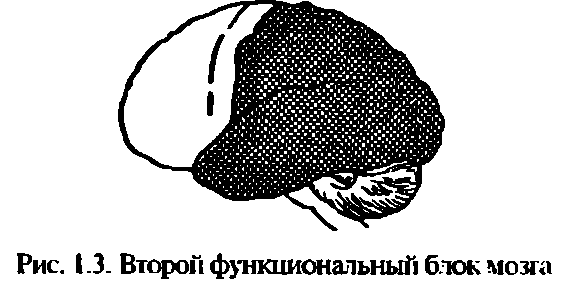 Первый функциональный блок-регуляция тонуса и бодрствования
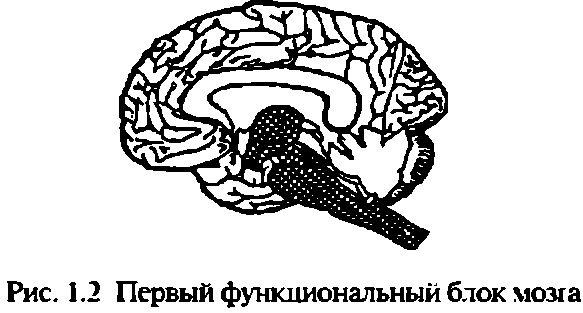 Повышенная утомляемость и отвлекаемость, не реагирует на просьбу взрослого быть внимательным. Ребенок перестает воспринимать информацию, вертится, роняет принадлежности, мешает другим;
Плохая концентрация внимания на определенной деятельности, при сохранении сообразительности и высоким уровнем интеллекта;
Успеваемость – начало - хорошее, потом - быстрое скатывание, оценки скачут от 5 к 2;
Если выкладывается в школе, то дома беспричинно плачет, часто болеет, становится раздражительным;
Повышенная ранимость, обидчивость, не складываются отношения с одноклассниками.
Второй функциональный блок-принимает, перерабатывает и хранит информацию
Путает левую и правую сторону, плохо ориентируется в учебнике и в расположении материала в тетради, неправильно воспроизводит цифры и буквы;
Не может различить похожие фигурки и значки, найти отличия, делает ошибки при списывании с доски;
Проблемы с пониманием услышанного задания или рассказа;
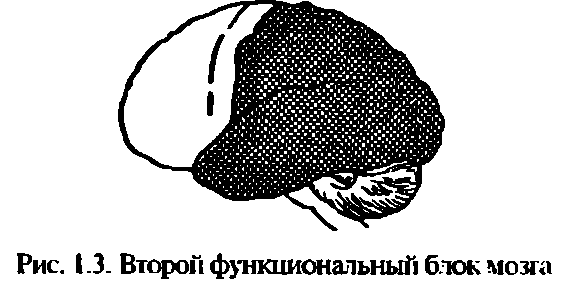 Не может запомнить правила, таблицу сложения и умножения, трудности при решении  задач, сбивается в действиях при решении длинных примеров.
Третий функциональный блок-произвольной регуляции и контроля
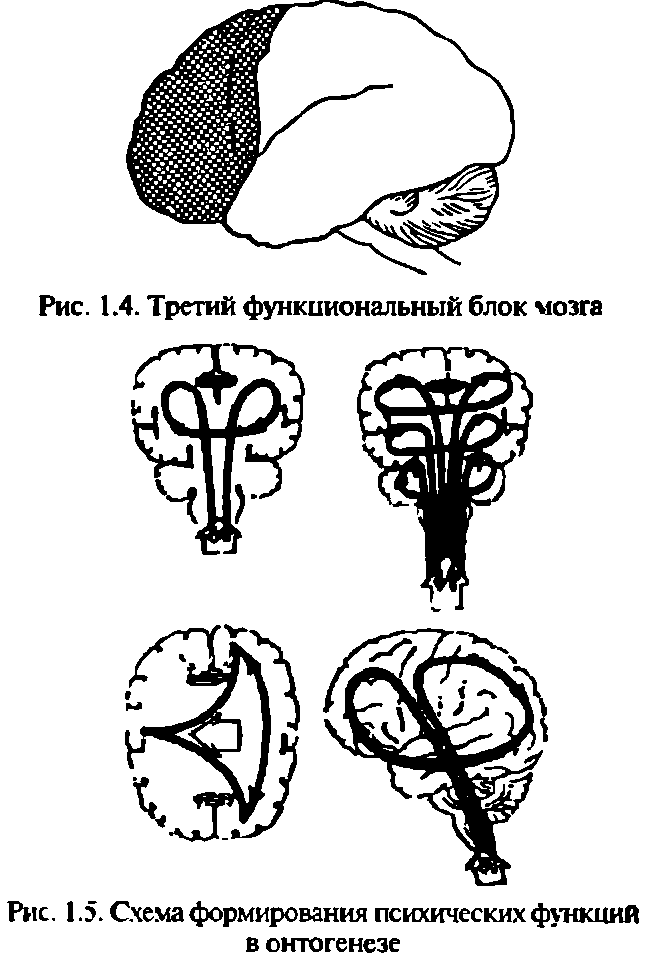 Хождение по классу во время урока, занимается собственной игрой, мешает соседу, не принимает школьные правила;
Низкая работоспособность, появление зевоты, вертится, информацию не воспринимает
При знании правил не может их применить, допускает «глупые» ошибки, пропуски букв, искажение окончаний;
Трудности в усвоении последовательности решения математических задач или примеров;
Трудности в пересказе текста, искажает окончания прочитанных слов, не может выполнить задание самостоятельно;
Повышенная отвлекаемость с прекращением выполнения задания. Задания выполняются непоследовательно с большим количеством ошибок;
Контроль со стороны взрослого улучает выполнение заданий.
Внедрение нейропсихологических знаний
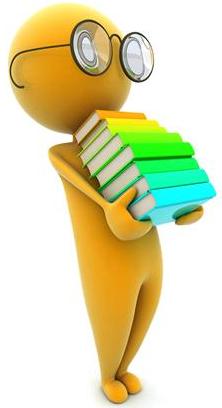 Использовании нейропсихологических и психофизиологических знаний в деятельности общеобразовательных школ впервые был поставлен отечественными нейропсихологами А.Р. Лурия и Л.С. Цветковой в 60-х годах прошлого столетия. 
В 90-х годах Т.П. Хризман выделила научное направление — нейропедагогику, учитывающую возрастную динамику психофизиологических особенностей детей в учебном процессе.
Отечественная нейропедагогика и нейропсихология располагают экспериментальными и теоретическими исследованиями функционального развития мозга ребенка, позволяющими дифференцировать учебный процесс, реструктуризировать систему образования.
Среди первоклассников, испытывающих трудности в обучении, 85% имеют отклонения от нормальных нейропсихологических данных. Среди детей, справляющихся с программой, отклонения от нормативных значений отмечаются лишь в 15% случаев.
ПРОЯВЛЕНИЕ НЕЙРОПСИХОЛОГИЧЕСКИХ СИНДРОМОВ
Нейропсихологический синдромный анализ позволяет оценить состояние, степень зрелости различных морфофункциональных образований мозга, которые будут проявляться в уровне сформированности психической функции.
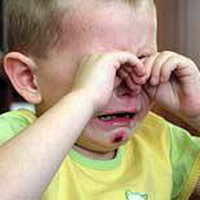 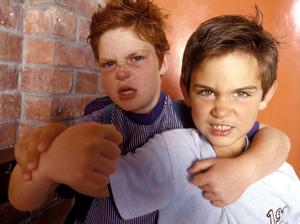 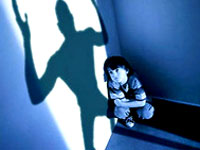 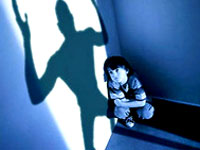 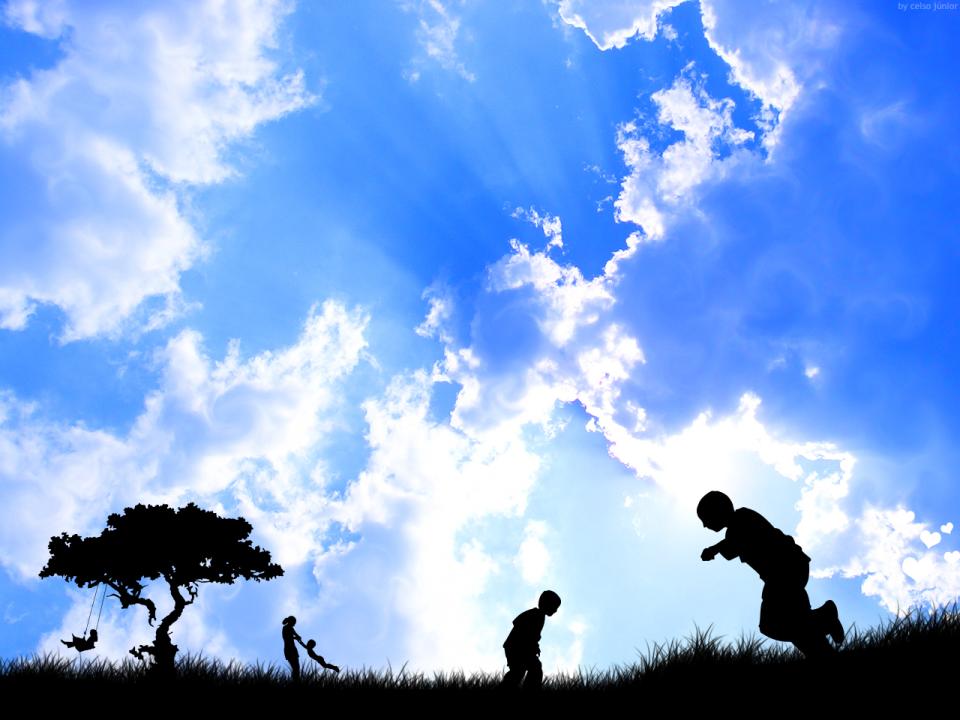 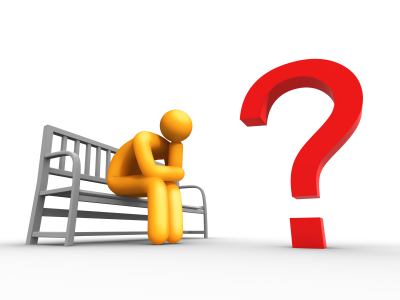 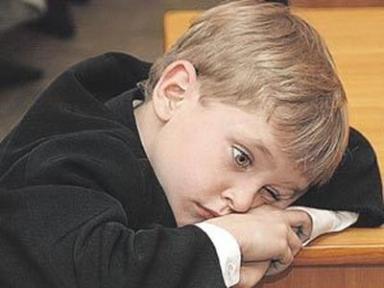 РОЛЬ НЕЙРОПСИХОЛОГИЧЕСКОЙ ДИАГНОСТИКИ И КОРРЕКЦИИ
Своевременная нейропсихологическая диагностика и коррекция имеющихся трудностей позволяет приблизить любой вид онтогенеза (атипичный, патологический) к нормальному течению, облегчить вхождение ребенка в обычную социальную среду. При этом необходимо руководствоваться одним из главных принципов развития: «Своевременность решает все!»
Наиболее корригируемым считается возраст 
от 5 до 12 лет, лучше до 9 лет.
Нейропсихологические профили «трудных» детей имеют разнообразный характер, так как в основе их неуспеха лежат различные механизмы (дисфункции лобных, височных, теменных, затылочных, левополушарных, правополушарных, стволовых, комиссуральных отделов головного мозга).
В практической работе педагогов, психологов дошкольных и школьных учреждений редко учитываются данные об индивидуальном профиле функциональной асимметрии мозга ребенка, по которым можно определить особенности протекания ряда психических процессов.
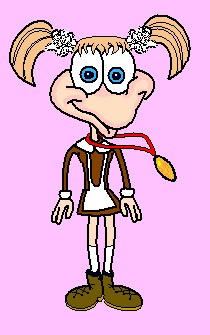 Нейропсихологическая диагностика позволяет определить;
- на каком возрастном этапе произошел «сбой» программы развития;
- выявляет все «слабые» и «сильные» стороны психического развития каждого ребенка;
- позволяет прогнозировать возможные трудности ребенка в обучении.  Это является основой для построения адекватных коррекционных программ.
Диагностика и составление латерального профиля ученика особенно важна на начальных этапах обучения, поскольку дает возможность  педагогам лучше понять своих учеников.
Методики для групповой работы
«Реакция выбора». 
«Шифровка» и «Следуй по маршруту». 
Корректурные пробы.
Свободные и направленные ассоциации в письменном виде. 
Графомоторная проба. 
«Счёт» продолжаем числовой ряд. (2,4,6…9,8,7...) более сложные задания: 20-3; 100-7..
«Задачи»
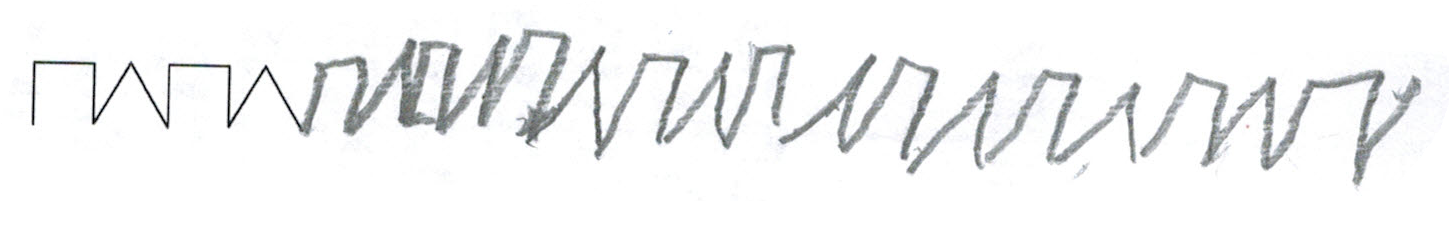 «Слухо-речевая память» (В саду за высоким забором росли раскидистые яблони)
Наложенные изображения



Самостоятельный рисунок и 
копирование стола




Копирование рисунка «Домик».
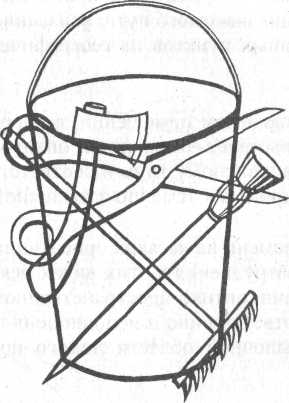 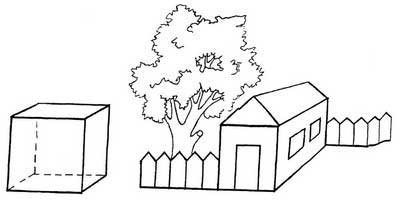 Копирование фигур Рея-Тейлора





«Зрительно-пространственная память».
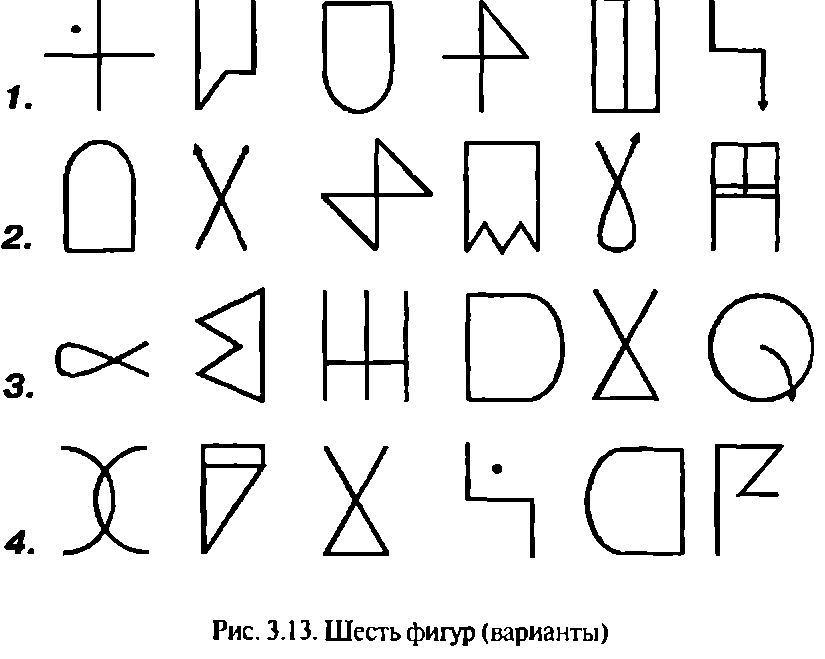 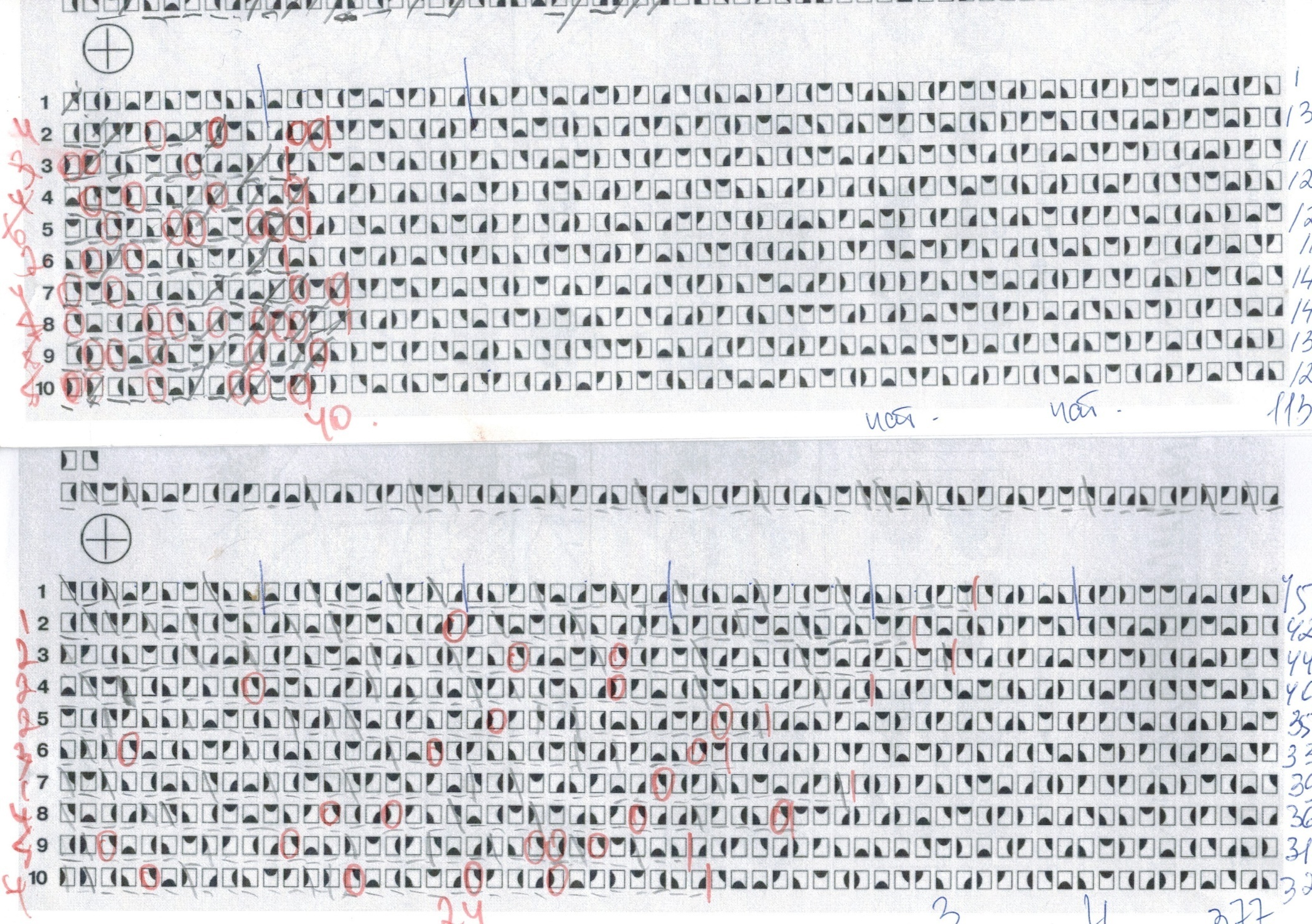 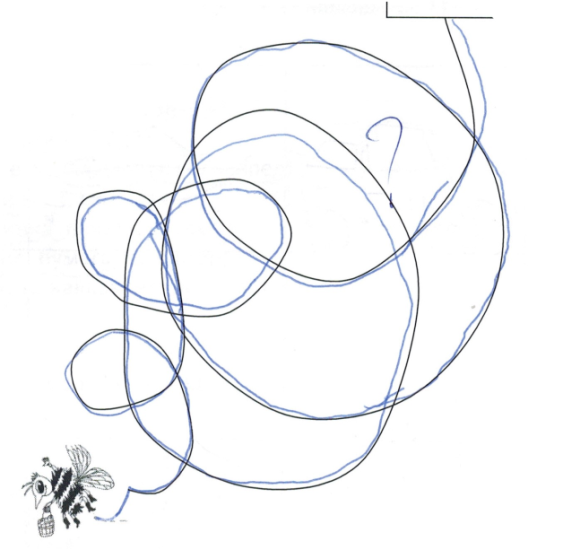 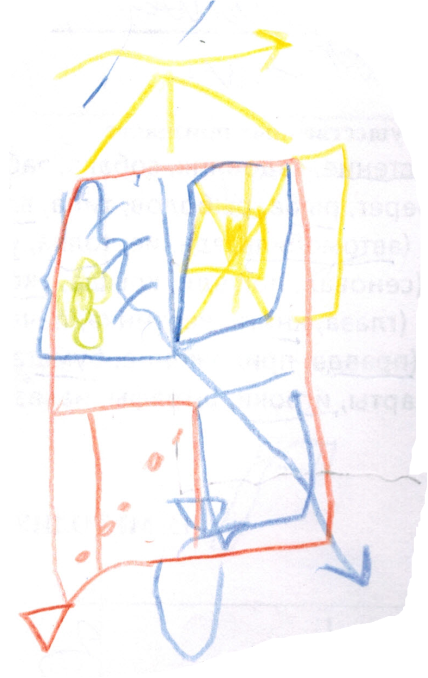 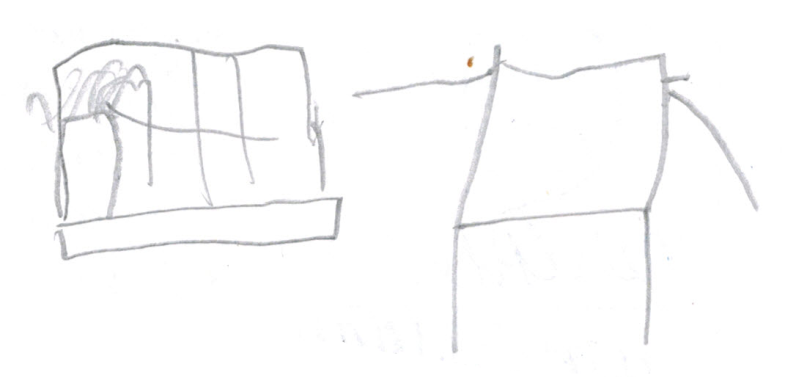 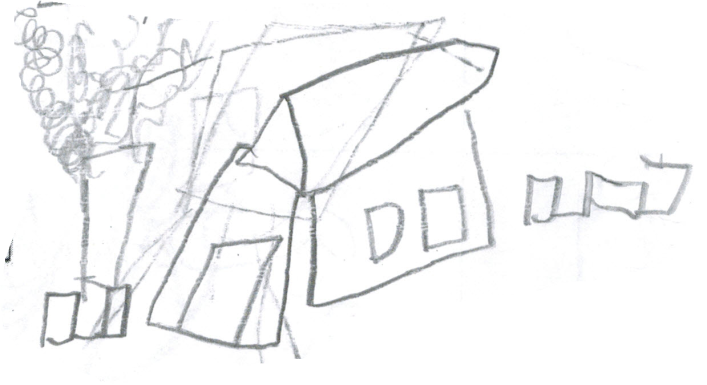 Коррекционно-развивающие  занятия
Целью коррекционно-развивающей работы с детьми является развитие «слабой» функции при опоре на сильные функциональные звенья. 
 Методические пособия
Кинезиологические упражнения
Сенсомоторная коррекция (нейрокоррекция), в т.ч. метод замещающего онтогенеза.
      Очень важным аспектом в коррекционно-развивающих занятиях является, постепенная передача  функций от взрослого к ребенку.
Этапы передачи
1 этап: совместное пошаговое выполнение задания (образец и речевая инструкция взрослого). Контролирует взрослый.
2 этап: совместное пошаговое выполнение либо по наглядной программе, либо по речевой инструкции взрослого. Контроль за выполнением разделен между взрослым и ребенком.
3 этап: совместное выполнение действия по наглядной программе с переходом к более свернутым формам. Контроль взрослого сокращается.
4 этап: совместное выполнение действия по внутренней программе. При затруднении – возврат к наглядной программе или речевому сопровождению.
5 этап: самостоятельное выполнение действия по внутреннему плану и перенос ее на новые задания.
Спасибо за внимание
С уважением Лариса Сафронова 987-555-46-38